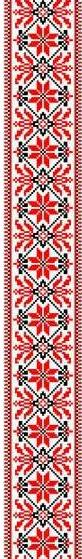 РУССКИЕ НАРОДНЫЕ Игр
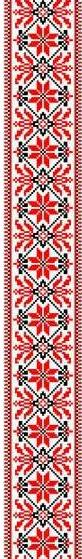 РУССКИЕ НАРОДНЫЕ Игры
Русские народные игры имеют многовековую историю, они сохранились и дошли до наших дней из глубокой старины, передавались из поколения в поколение, вбирая в себя лучшие национальные традиции. Собирались мальчишки и девчонки вечером на деревенской улице или за околицей, водили хороводы, пели песни, без устали бегали, играя в горелки, салочки, состязались в ловкости, играя в лапту. Зимой развлечения носили иной характер: устраивались катания с гор, игры в снежки; на лошадях катались по деревням с песнями и плясками. Для всех народных игр характерна любовь русского человека к веселью, удальству.
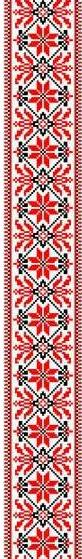 РУССКИЕ НАРОДНЫЕ игры
В практике дошкольного воспитания народные игры встречаются редко. В отдельных сборниках есть народные игры, но они настолько изменены, что в новом варианте утратили народные традиции, лишены игрового зачина.Многие русские народные игры и их варианты доступны детям дошкольного возраста. Их можно с успехом использовать в работе с детьми во время прогулок, занятий физической культурой и музыкой.Русские народные игры для детей ценны в педагогическом отношении, они оказывают большое влияние на воспитание ума, характера, воли, развивают нравственные чувства, физически укрепляют ребёнка, создают определённый духовный настрой, интерес к народному творчеству. Они достаточно разнообразны по своему содержанию, тематике и организации.
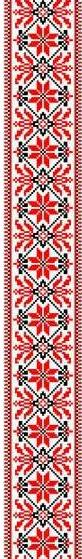 РУССКИЕ НАРОДНЫЕ ПРАЗДНИКИ
Праздник предполагал полную свободу от всякой работы. В этот день запрещалось пахать, косить, жать, шить, убирать избу, колоть дрова, прясть, ткать, то есть выполнять всю повседневную крестьянскую работу. Праздник обязывал людей нарядно одеваться, для разговора выбирать темы приятные, радостные, иначе вести себя: быть веселым, приветливым, гостеприимным.
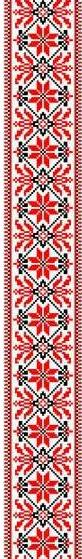 Зимушка-зима
Рождество, Святки: 
Колядки; 
Ряженые; 
Рождественские песнопения; 
Духовные стихи; 
Святочные гадания; 
Подблюдные песни; 
Обряды; 
Игры. 
Крещение: 
Посиделки; 
Вечёрки;
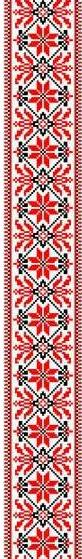 Святки
Святки – славянский народный праздничный комплекс зимнего календарного периода, состоящий из двенадцати праздничных дней. Святки перенасыщены различными магическими обрядами, гаданиями, приметами, обычаями и запретами. Цель праздника: народные гуляния, колядование, посевание, ряженье, игры, гадания на суженого, хождение в гости, обряды на благополучие и плодородие.
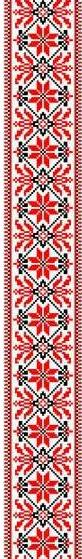 Рождество
Рождество- особое время для христиан. Кончается старый год, отступает зло, люди становятся добрее друг к другу. Рождество – семейный праздник. В рождественскую ночь зажигают свечи на елках, дети поют песни-колядки, носят по улицам изображение звезды. Вечером ходят по домам с колядой – это колядовщики, переодетые парни в вывороченных шубах , со звериными масками на лицах. Величают хозяев, не жалея хороших слов.
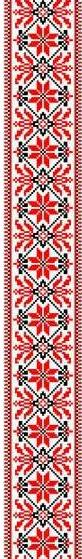 Рождество, Святки
ИГРЫ: -«Баба Яга», «Метелица»
              «Два Мороза», «Веселый бубен»,
              «Краской», «Ходит царь»
             «Как на тоненький ледок»
              «Пирог», «Золотые ворота»,
              «Первенчики», «Масло», «Орешек», «С                          города долой» , «Дедушка – рожок», «Слепая курица и чулок»
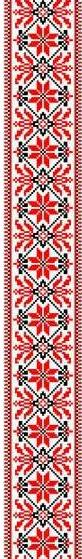 Весна-Красна
Широкая масленица; 
Овсянничек;
Вербное воскресение; 
Пасха; 
Красная горка (закликание весны; свадьбы); 
Семик; 
Троица.
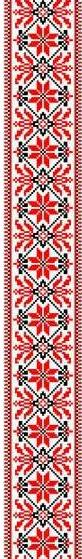 Масленица
Масленица – славянский традиционный праздник, отмечаемый в течение недели перед Великим постом. Цель праздника – прощание с зимой.  Традиции: печь блины, ходить в гости, устраивать застолья, кататься на санях и санках, наряжаться, сжигать или хоронить чучело Масленицы. Празднуется с мясопустной субботы по прощёное воскресенье. Плодовитость людей в народном сознании была неразрывно связана с плодородием земли и плодовитостью скота, со стимуляцией плодородия связана третья сторона Масленицы — поминальная.
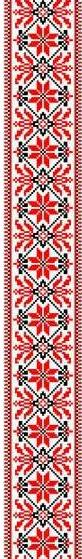